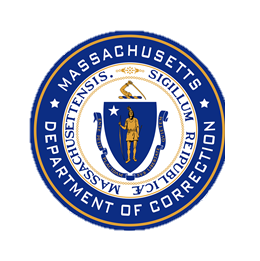 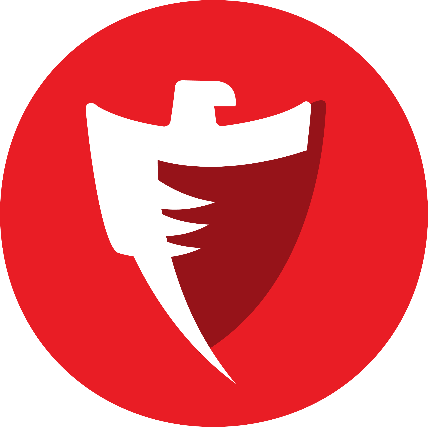 Restrictive Housing Systems Study:
Program Validation and Best Practices Recommendations
Rick Raemisch
Senior Expert
Scott Semple
Senior Expert
Robin Timme, Psy.D., ABPP, CCHP-MH
Project Manager
Senior Expert & Vice President
Presentation to the Massachusetts Restrictive Housing Oversight Committee
9.24.2020
Introduction and Agenda
Scope of Consultation
Consulting Team
Assessment and Methodology
Capturing the Current System
General Impressions
Next Steps

Report Delivery
Implementation Plan

Discussion and Questions
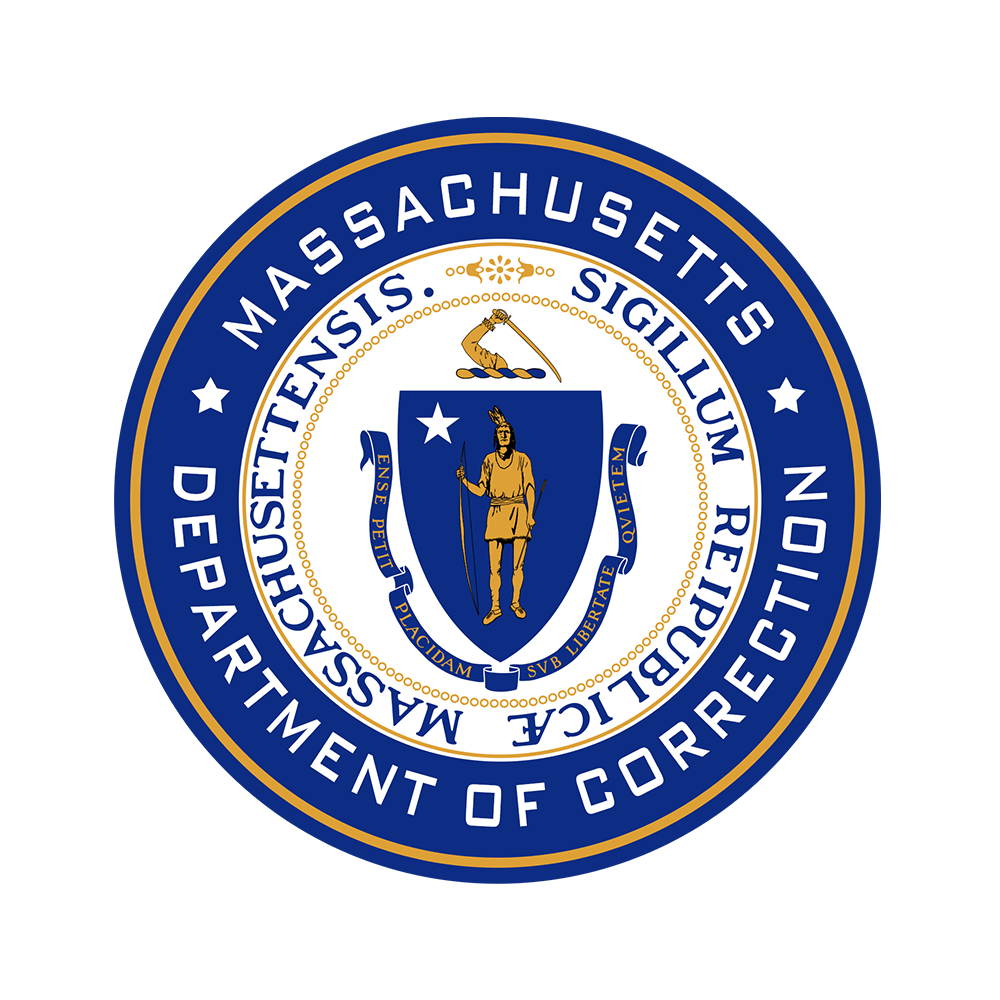 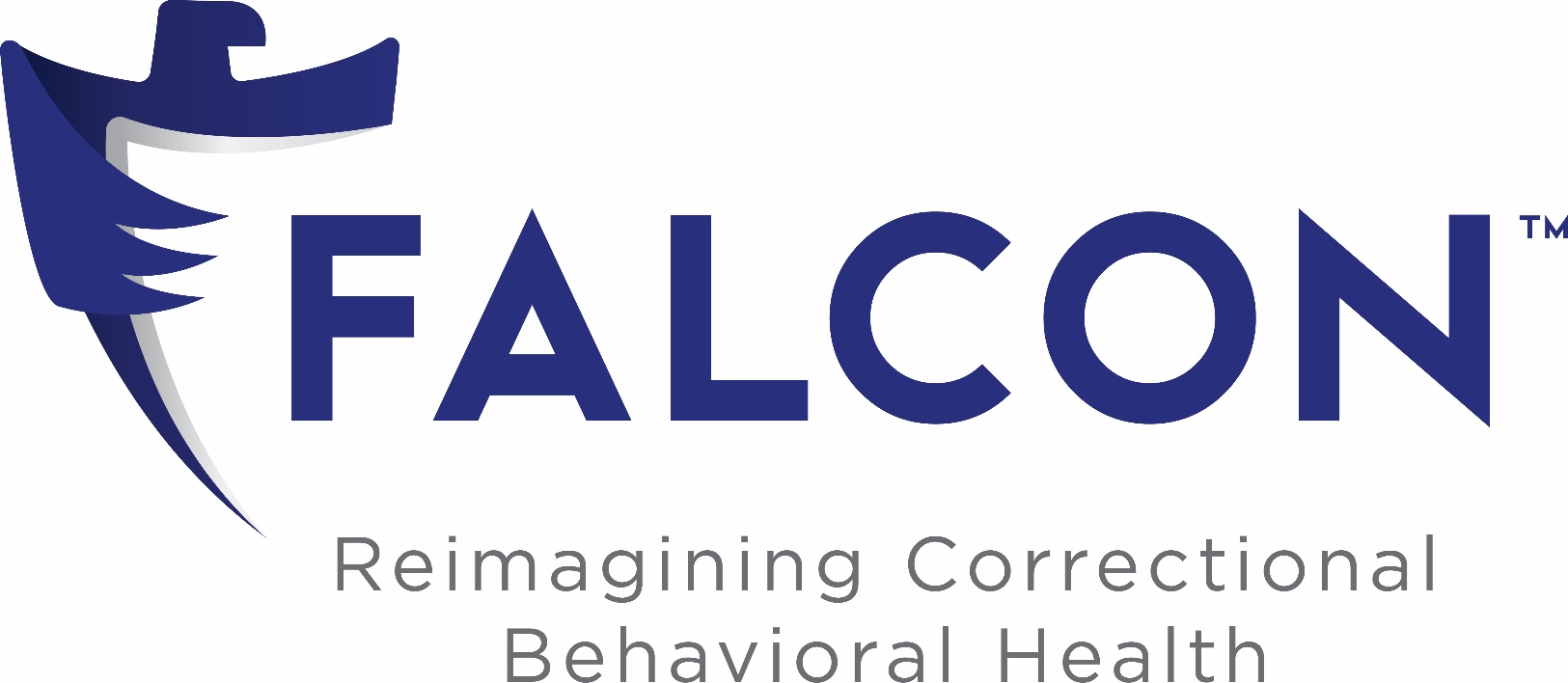 Scope of Consultation
Independent assessment
All agree that change is good – question of best practices and logistics 
Capture current Restrictive Housing system
Compare with evolving practices
Identify strengths
Identify tweaks
Recommend evolution to current model
Additional recommendations as indicated
Consultant Team
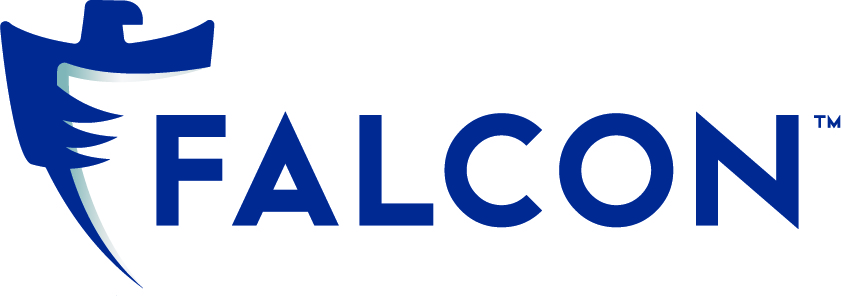 Robin Timme, Psy.D., ABPP, CCHP-MH
Project Manager
Senior Expert & Vice President
Rick Raemisch
Senior Expert
Elizabeth Falcon, Psy.D., MBA, CCHP-MH
CEO & Founder
Scott Semple
Senior Expert
David J. Stephens, Psy.D.
Senior Expert
Marc D. Richman, PhD
Senior Expert
Today’s Team
MDCR TEAM
Rick Raemisch

Former Director of Corrections (CO & WI)
Former Sheriff and Attorney for USDOJ
Restrictive Housing Reforms
International Recognition for Reforms
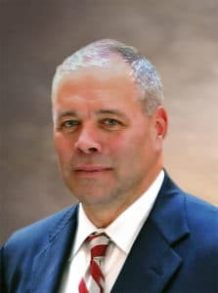 Scott Semple

Former Commissioner of Corrections (CT)
30+ Years of Experience
European Models
Progressive Programs
Attended all site visits
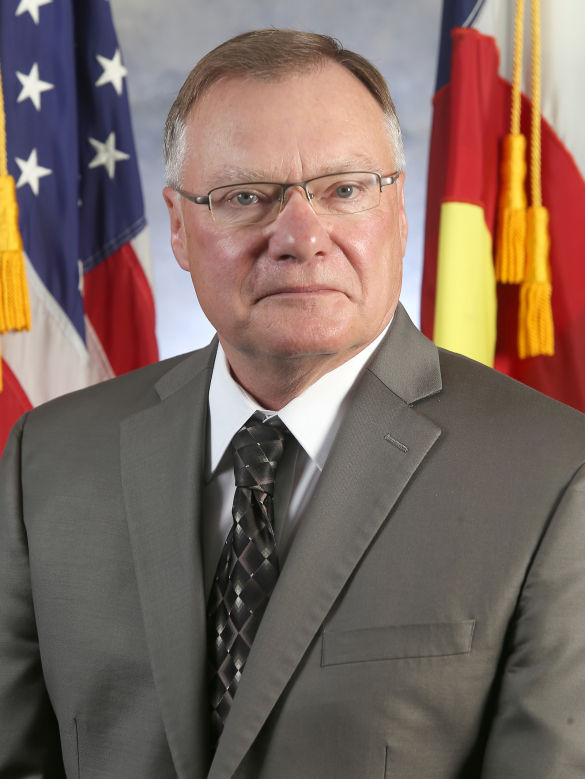 Robin Timme, Psy.D., ABPP, CCHP-MH

Board-Certified in Forensic Psychology
Temporary License as Psychologist
Specialized Practice in Corrections
Healthcare Delivery in Prisons
Attended all Site Visits
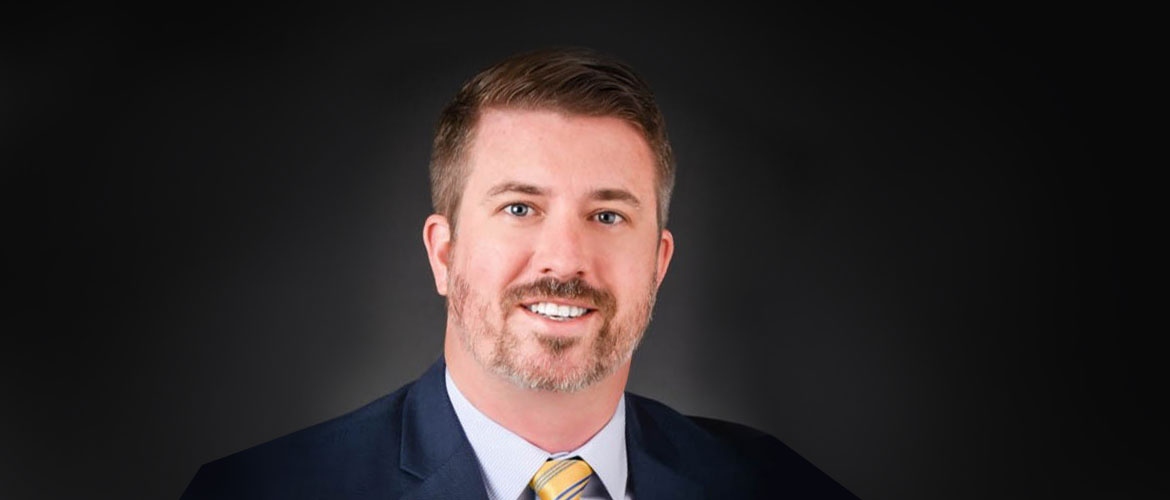 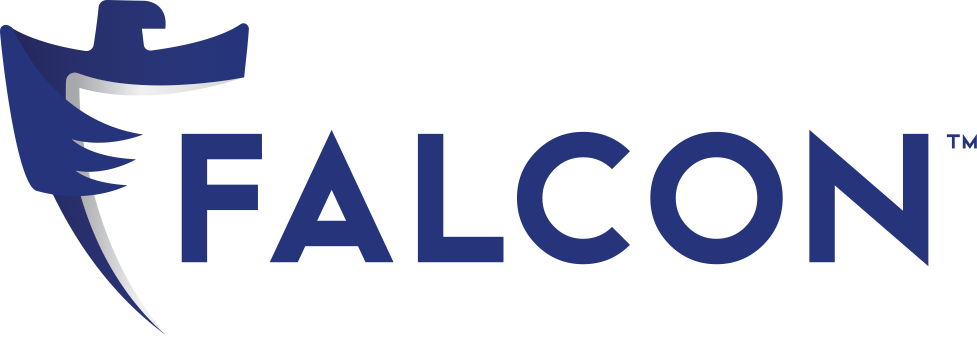 Guiding Principles
The Purpose of Restrictive Housing

Deterrence
Incapacitation
Rehabilitation
Retribution

Effectiveness

Least Restrictive Doctrine

Programming and assumption of clinical or criminogenic need
Restrictive Housing Definition:

103 CMR 425.05
A placement that requires:
Confinement to cell > 22 Hours Per Day

Does Not Include:

Ordered by Healthcare Provider
HSU, Hospitalization, Suicide Watch

Consistent with ACA and other Standards

Condition of Confinement, Not a Place
Sources to Date
Small Focus Groups by Theme

Programming
Staffing and Training
Security Operations
Prisoners’ Legal Services
Mental Health System Overview
Data
Healthcare Operations (Wellpath)
Pre-Kickoff Teleconference

Data Request #1

Kickoff and First Workshops

Core Working Group
Legal, Policy and Classification
Treatment and Programming
Release, Systems Issues, and Follow-up

Data Request #2
Sources to Date
14 Correctional and Healthcare Line Staff

Undersecretary
Commissioner
All Deputy Commissioners

Mid-Point Workshop
Summary of Stakeholder Involvement

45 Individuals

5 Organizations/Agencies Including DOC

5 Facilities Represented in Meetings
Site Visits – Protocol
COVID-19 Precautions
Opening and Closing Meetings
Superintendent and Designees
Regional and Site Mental Health Leadership
Specific Escorts Requested
Interviews
Formal and Informal
Consents

Incarcerated Persons
Inmate-Patients
DOC Staff
Wellpath Staff

Consultation with Mental Health
Site Visits
Day One [8/18/2020]

Souza-Baranowski Correctional Center

Secure Treatment Program (STP)
Restrictive Housing Unit (RHU)
North Side General Population 
Health Services Unit (HSU)
Residential Treatment Unit (RTU)
MCI – Shirley

Health Services Unit (HSU)
Clinical Stabilization Unit 
Nursing Care Unit 
Restrictive Housing Unit (RHU)
A-2 General Population

MCI – Concord

Secure Adjustment Unit (SAU)
Site Visits
Day Two [8/19/2020]

MCI - Cedar Junction

Department Disciplinary Unit (DDU)
Limited Privileges Unit (LPU)
DDU – SMI Contraindicated
Behavior Management Unit (BMU)
Young Fathers [Future]
Old Colony Correctional Center

Bridgewater State Hospital Sentenced Units

Intensive Stabilization & Observation Unit
Recovery Unit 
Residential Treatment Unit (RTU)
Mapping the System
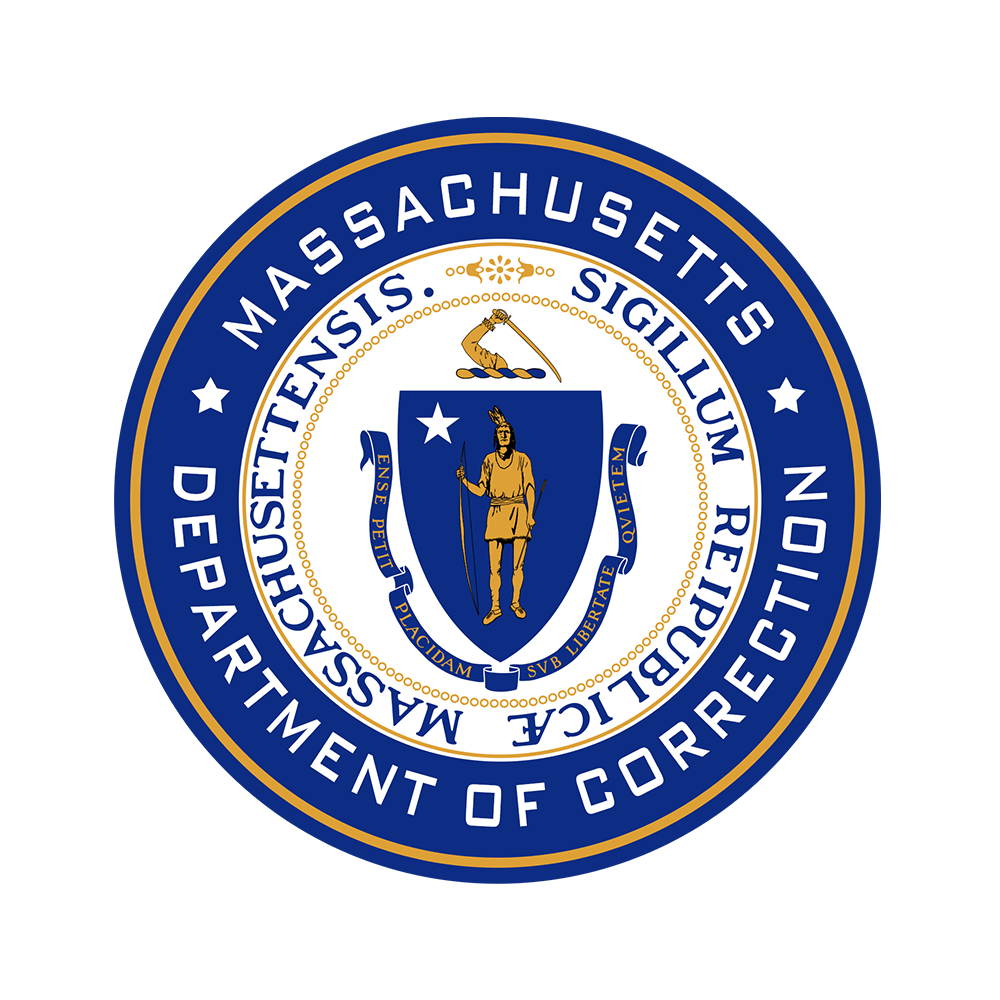 Current Restrictive Housing Process
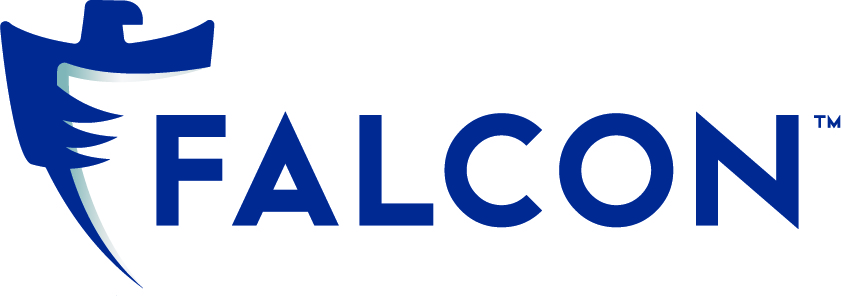 General Population
DDU Referral
Health Services Unit
Restrictive 
Housing Unit
Medium Security
Hearing
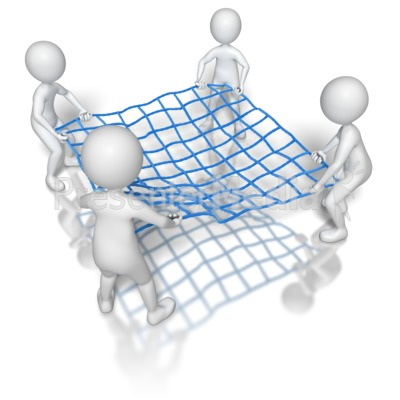 SMI
Repeat
Behavior Management Unit
Residential 
Treatment Unit
Department Disciplinary Unit
Secure 
Adjustment Unit
Structured Treatment Units
(MAX)
Secure Treatment Program
Residential 
Treatment Unit
Repeat
SMI
General Population
Hearing
Maximum Security
Health Services Unit
Restrictive 
Housing Unit
DDU Referral
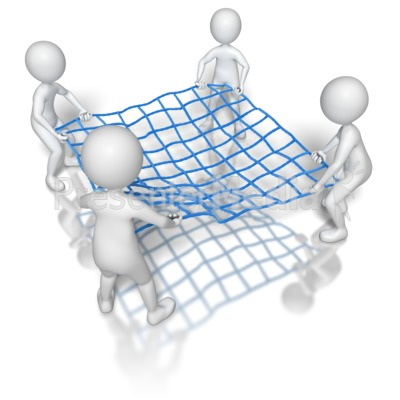 Source: DRAFT Falcon, Inc. 9.3.2020
Preliminary Impressions
Next Steps
Additional Information and Report Delivery
Additional Focus Groups

Former Mental Health Clinicians
Formerly-Incarcerated Persons
Legislators 

Considerations

Implementation
Planned DDU Move – Opportunity
Culture and Buy-in

Goal: Mid-October Report
This Meeting of the RHOC

Your input and questions

Data Request #3 is Under Way

Specific population studies
Assessing Effectiveness

Recidivism Rates
Special Populations
Serious Mental Illness
Substance Use Disorders
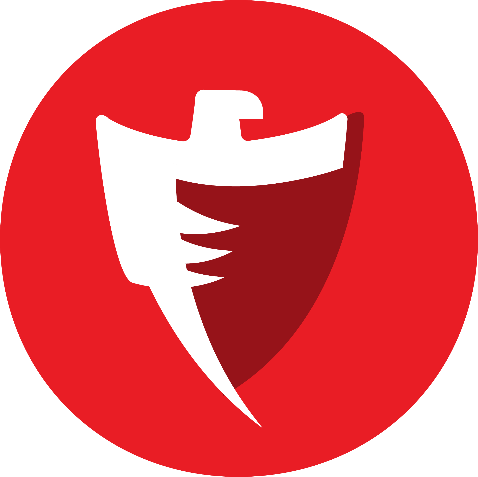 Questions & Discussion

Thank You